Terrorismo, Corrupção e o Crime OrganizadoAula 3
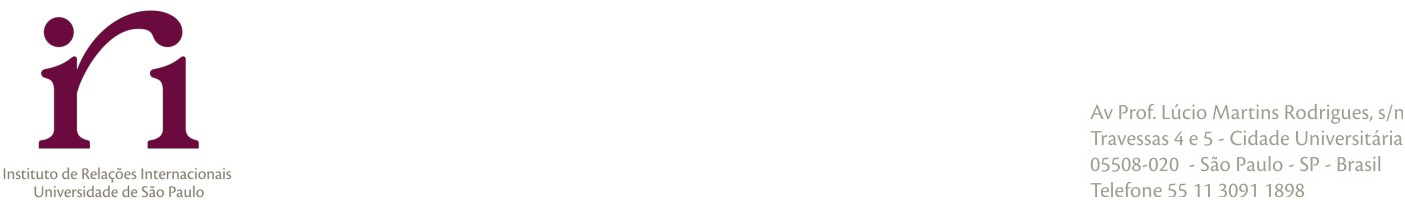 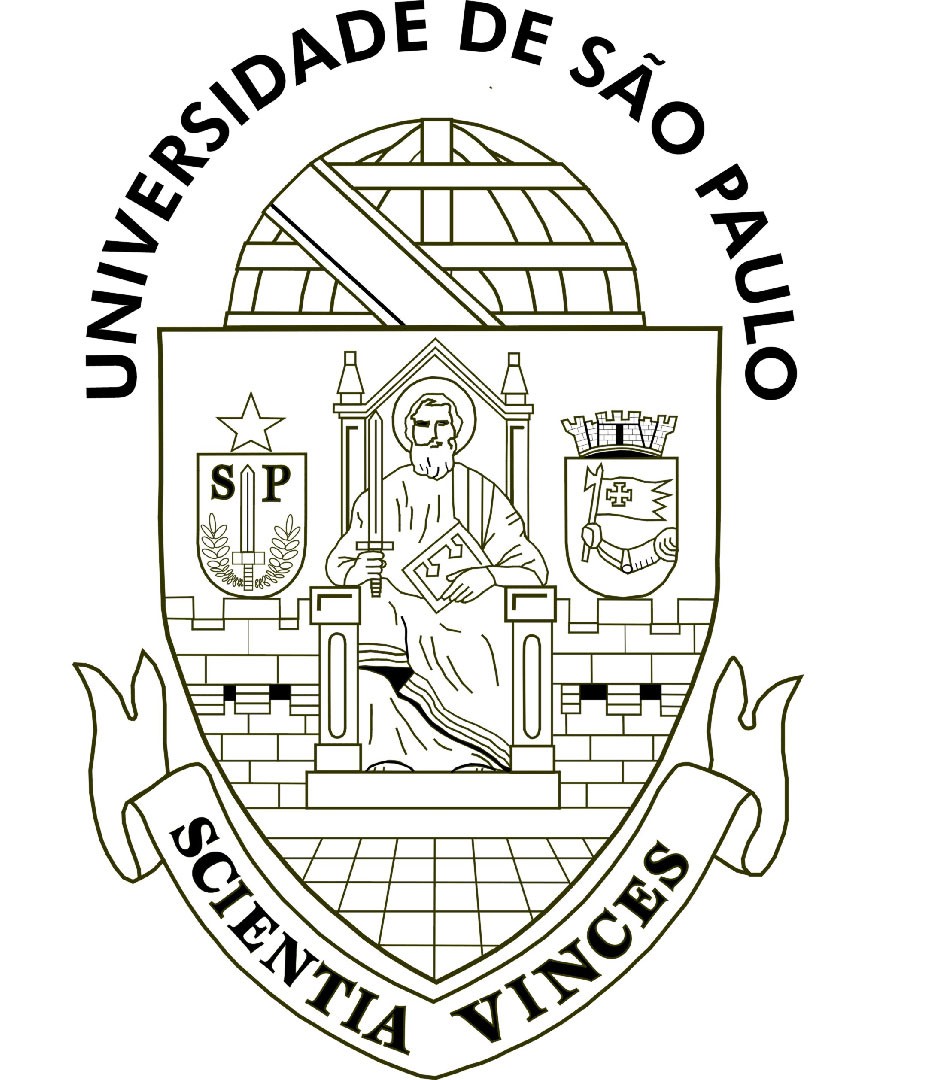 “The difference between terror and other form of violence..... Is publicity”                        Scot Atran
Uma definição de Terrorismo
Terrorismo é o uso premeditado ou a ameaça de uso de violência ilegal contra uma população não combatente ou contra alvos com significado simbólico com o objetivo de induzir mudanças políticas por meio de intimidação e desestabilização ou que vise destruir uma população identificada como inimiga.
1994 United Nations Declaration on Measures to Eliminate International Terrorism annex to UN General Assembly resolution 49/60 ,"Measures to Eliminate International Terrorism", of December 9, 1994, UN Doc. A/Res/60/49
“Criminal acts intended or calculated to provoke a state of terror in the general public, a group of persons or particular persons for political purposes are in any circumstance unjustifiable, whatever the considerations of a political, philosophical, ideological, racial, ethnic, religious or any other nature that may be invoked to justify them”.
A diversidade das organizações terroristas:
Organização para Libertação da Palestina (OLP), Palestina 1964;
Black September (facção da OLP), atentado na Olimpiada de Munique em 1972;
Weather Underground (the “Weathermen”), USA 1969
Brigadas Vermelhas, Itália, 1970
Unabomber (Ted Kaczynski), Timothy McVeigh e Terry Nichols (Oklahoma), USA 1990s
Sendero Luminoso, 1960s, Peru.   
Animal Liberation Front (ALF) e Earth Liberation Front (ELF) (1990-2010s)
O terrorismo mudou:
1. Do nacionalismo para a religião 
Isso torna a capacidade de recrutar e mobilizar mais perigosa por ser mais abrangente e capaz de angariar simpatia para além de um país ou mesmo região do globo.
2. O terrorismo está mais forte financeiramente:
Apoio de estados 
 Participação em negócios ilícitos
As transformações no mundo do crime (1):
1. “Transnational footprint”;
2. Relações flexíveis e em rede - Grupos criminais organizados, como os cartéis de drogas da Colômbia e a “máfia russa”  não apresentam a estrutura hierárquica top-down tradicional de tipo mafioso.
Esses grupos funcionam como redes frouxamente organizados de células
As células dão flexibilidade organizacional, reduzem a possibilidade de infiltração policial  e proporcionam maior eficiência nas ações.
As transformações no mundo do crime (2):
3. Estruturas de rede também tornam mais difícil a identificação de  líderes e reduzem o tamanho da liderança dentro de cada organização.
4. Capacidade de adaptação a novos nichos de mercado; 
5. Alianças fluídas e temporárias com indivíduos e grupos.
O processo de transformação
Nichos de contato:
Prisões
 Redes sociais 
Países ‘párias’
Contextos urbanos complexos (grandes cidades com altos níveis de pobreza e áreas controladas pelo crime)
O nexo crime-terror
A ascensão do crime organizado transnacional e a evolução do terrorismo significa que dois fenômenos tradicionalmente separados começaram a revelar semelhanças operacionais e organizacionais. 

De fato, grupos criminosos e terroristas parecem estar aprendendo uns com os outros.
Implicações para as políticas públicas
Compreender o continuum crime-terror é fundamental para formular respostas estatais eficazes para estas ameaças convergentes.
Crime Organizado
Crime Político
4
Uso de táticas terroristas para propósitos operacionais
Aliança Terrorismo-crime
Ponto de Convergência
1
Práticas criminais com propósitos operacionais
2
3
Terrorismo
Terrorismo Comercial
4
Aliança Crime-Terrorismo
A cooperação do crime com o terrorismo pode ter benefícios significativos para os criminosos organizados na medida em que desestabiliza a estrutura política, prejudica a aplicação da lei e limita as possibilidades de cooperação internacional.
SHELLEY e PICARELLI, 2002
Aliança Crime-Terrorismo (exemplos)
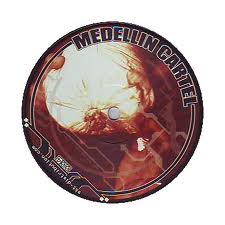 A HUGE CAR BOMB KILLS 15 IN BOGOTA

 April 16, 1993

A powerful car bomb ripped apart a busy Bogota shopping center today, killing at least 15 people and wounding more than 100….
+
=
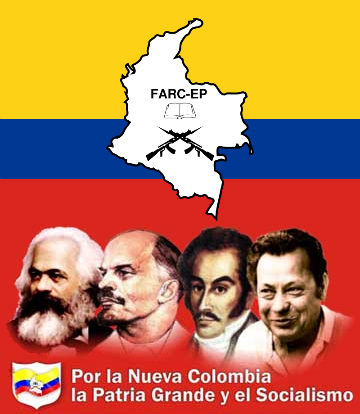 Drogas
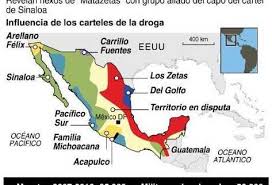 Armas
Motivação Operacional
Muitos grupos terroristas tornaram-se versados na realização de operações criminosas. 

Em resposta à virtual eliminação do apoio do Estado após o fim da Guerra Fria, a criminalidade era a forma mais pragmática para garantir recursos financeiros para futuras operações terroristas.
Makarenko, 2004
Motivação Operacional
Os grupos criminosos ‘usam’ o terrorismo como um instrumento operacional, e os grupos terroristas participam de atividades criminosas como uma ferramenta operacional;

Apesar de utilizar táticas de terror, como atentados a bomba e assassinatos, a principal motivação dos grupos criminosos é a obtenção de ganhos ilícitos.
Makarenko, 2004
Drug Enforcement Administration (DEA)
Organizações terroristas transnacionais (OTT) envolvidas no tráfico internacional de drogas:
2003  14
2008  18
Ação da DEA e do Ministério Público Federal dos U.S.
“Beginning in January 2018, Manaf attempted to import large quantities of heroin into the United States; used the proceeds of heroin trafficking to benefit the Taliban; and attempted to provide financial support to the Haqqani Network.”
…..
“The Haqqani Network and the Taliban have been and are engaged in highly public acts of terrorism against U.S. interests, including U.S. and coalition forces in Afghanistan.”
Convergência
1. Grupos criminosos que apresentam motivações políticas - Crime com “cara” política; 
2. Grupos terroristas que estão igualmente interessados ​​em lucros criminais, e que no estágio final de transformação começam a usar sua retórica política como uma fachada exclusivamente para perpetrar atividades criminais.
Makarenko, 2004
Exemplos de Convergência
Em várias regiões da Federação Russa e na Albânia, criminosos organizados descobriram que para mobilizar a energia necessária para resistir ao Estado era necessário mover sua atuação para além das atividades criminais  e adicionar elementos de protesto político aos seus propósitos;

FARC – Colômbia. Financiamento da guerrilha com dinheiro do tráfico de cocaína. Primeiro proteção, depois operação do negócio.
“Black Hole States”
Afeganistão, Angola, Myanmar, Coreia do Norte, Sierra Leone, Tajiquistão;

Estados fracos, guerra civil, ausência de instituições;

É a progressão natural da atuação das  organizações criminosas com motivação política ou ‘grupos terroristas comerciais’ em direção ao controle econômico e político sobre uma parcela do território de Estados Falidos.
O terrorismo e o crime transnacional têm várias características em comum:
Partilham táticas e métodos de ação;
Muitas vezes groupos terroristas se transformam em grupos criminais e vice-versa
Mantêm transações e  empregam recursos em comum
Quais as evidências disponíveis?
Grupos organizados estão ampliando seu tamanho, escopo de atuação e ambições econômicas.
O aumento do comércio internacional abre novas oportunidades para esses grupos em atividades como :
Cybercrime
Fraudes financeiras
Lavagem de dinheiro
Qual o futuro dessa parceria?
1. Temporária com o objetivo de atender as necessidades de curto prazo dos grupos criminais e terroristas?
2. Faz parte do processo de evolução e adaptação dos grupos terroristas e sua conversão em grupos criminais?
3. Ou a mudança produzirá grupos terroristas que exploram e dependem de atividades criminais?
Riscos para Organizações Terroristas na associação com o crime
1. A relação com grupos criminais organizados pode facilitar o trabalho de infiltração por parte da polícia;
2. Um bem escasso nas redes ilícitas: confiança. Sem confiança é difícil crescer e ter agilidade operacional é difícil “fazer negócios”;
3. Perder “soft power”: caso da FARC.
Nem todos os grupos terroristas seguem o mesmo caminho:
Ejército Zapatista de Liberación Nacional,  não explora o forte tráfego (não faz tráfico) de drogas pela região onde atua no Sul do México.
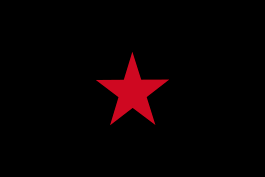 Algumas questões para discussão:
1. Em que aspectos terrorismo e crime organizado se parecem e em que sentido são diferentes?
2. Em que medida as políticas de controle do crime organizado podem ajudar no controle do terrorismo?
3. Em que aspectos pode ser contraproducente ligar crime e terrorismo?
In what aspects do terrorism and organized crime are different and in what aspects they are similar? 
To what extent can organized crime control policies in your country helps to control of terrorism? 
In practical terms, would you say that policies that link crime and terrorism could be counterproductive?
¿En qué aspectos el terrorismo y la delincuencia organizada son diferentes y en qué aspectos son similares?
¿En qué medida las políticas de control del delito en su país pueden ayudar a controlar el terrorismo? 
En términos prácticos, ¿diría usted que el vínculo entre la delincuencia organizada y el terrorismo puede ser contraproducente para las políticas de control?